Есенна приказка с неочакван край.
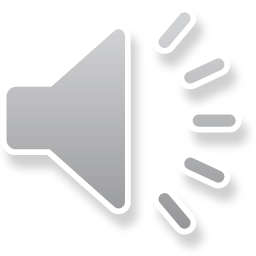 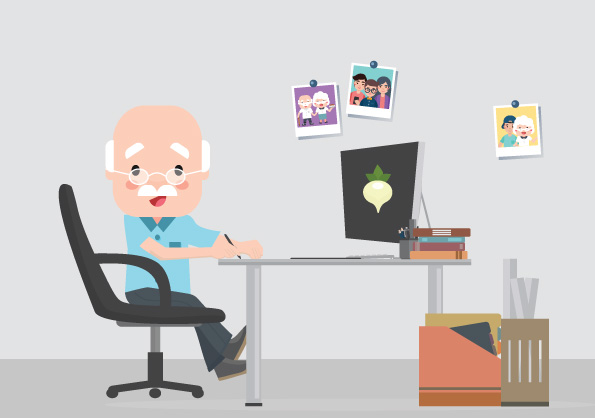 Дядо вади ряпа с багер.
Дядо белобради, ряпа взе да вади. Дърпа и опъва, тя се не поклаща. Дядо вика баба.
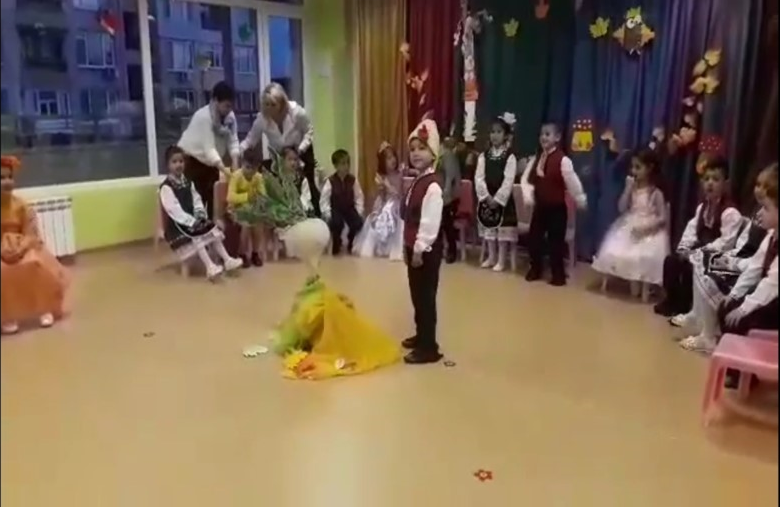 Тича баба Мика, и с дядо се подхваща!
- Стига вика дядо, работа си имам, сериалът ми   
започва. Викай ти на помощ, внучката Иглика!
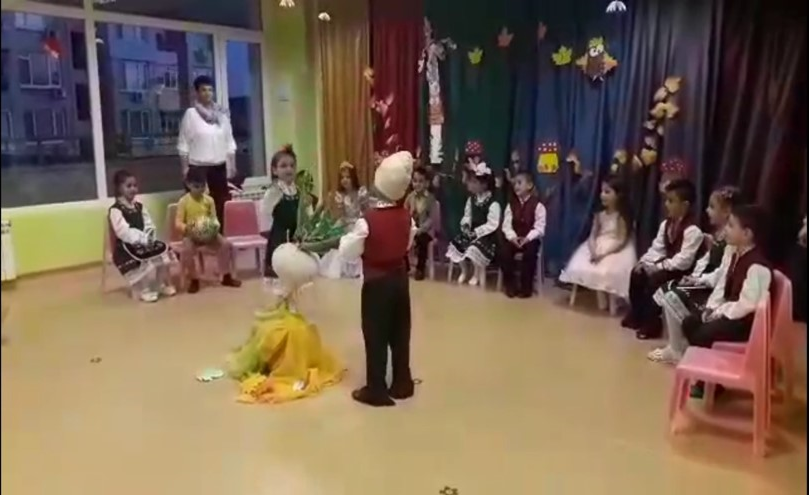 Ето я Иглика.
- Стига вика дядо, днес е важен ден, за мен. Отивам на конкурс за мис! Батко ти извикай, не се занимавай с мен!!!!
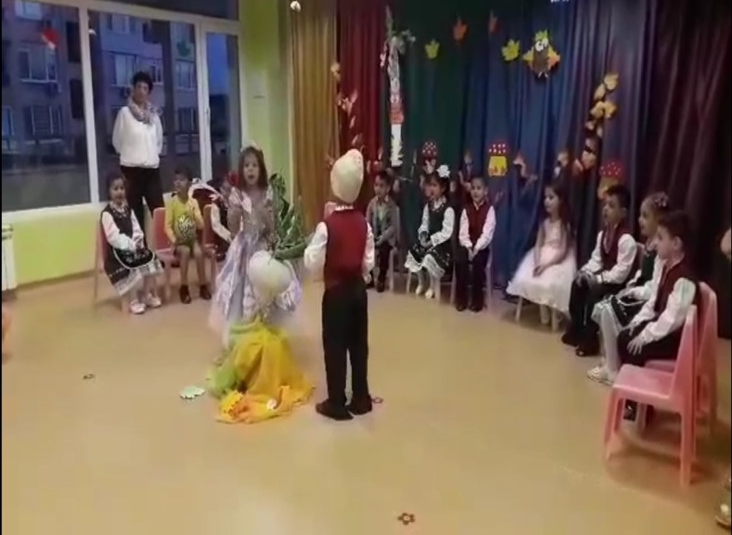 Тича брата на Иглика.                                         - Стига вика дядо, днес е важен ден за мен, имам мач от шампионска лига!!!! Ти извикай, татко!
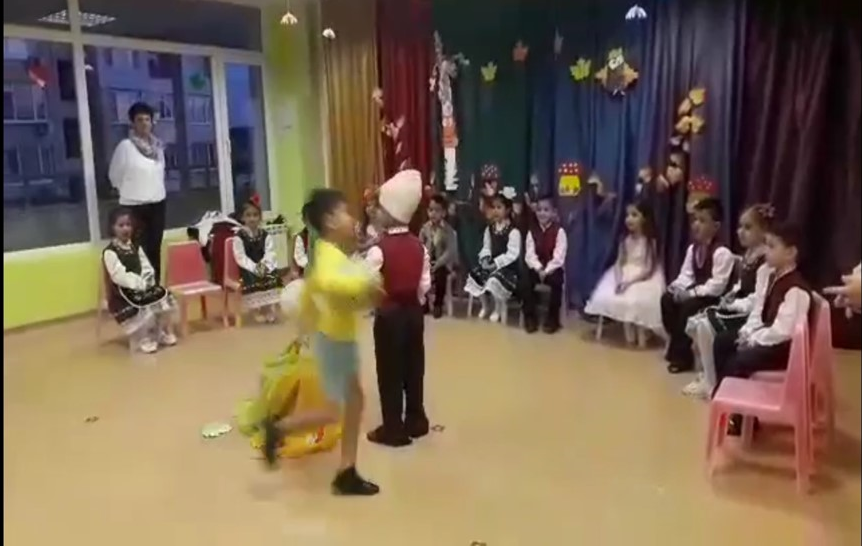 Пристига и бащата. 
- Стига с тази ряпа, аз съм бизнесмен, борсата ме чака! Ако бяха портокали и банани, бих продавал с чували. Извикай, твоята дъщеря!
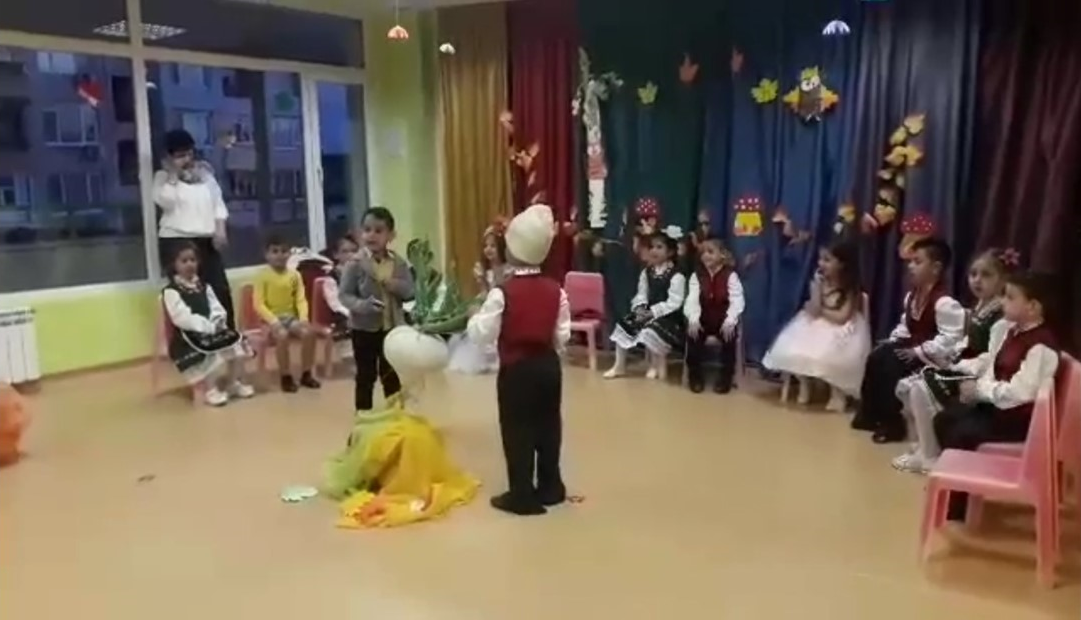 Пристига майката на Иглика. 
- Стига с тази ряпа, бързам имам полет за Дубай!!! Ти извикай багер!!!!
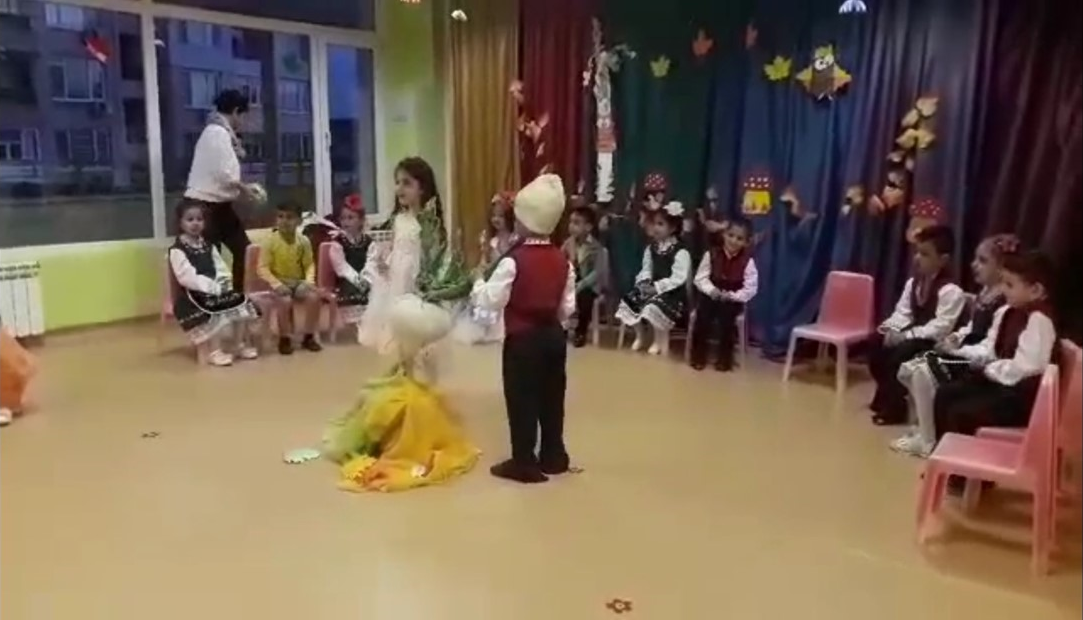 Мили деца и родители,
приказките не са това, което бяха!!!
Най- интересните приказки са с неочакван край!!!!
Благодаря Ви за вниманието!